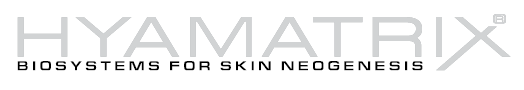 ПУТЬ К УСПЕХУ
Путь к успеху
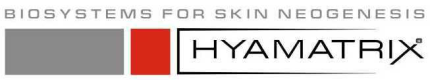 Март 2008 г.

 Авторами проекта - Рамилем Рахматуллиным и Олегом Поздняковым, завершена разработка биопластического материала HYAMATRIX®.


 На базе лаборатории клеточных технологий при Оренбургском государственном университете авторы создают Научно-производственное предприятие «Наносинтез» и подают заявку на государственную регистрацию изобретения.
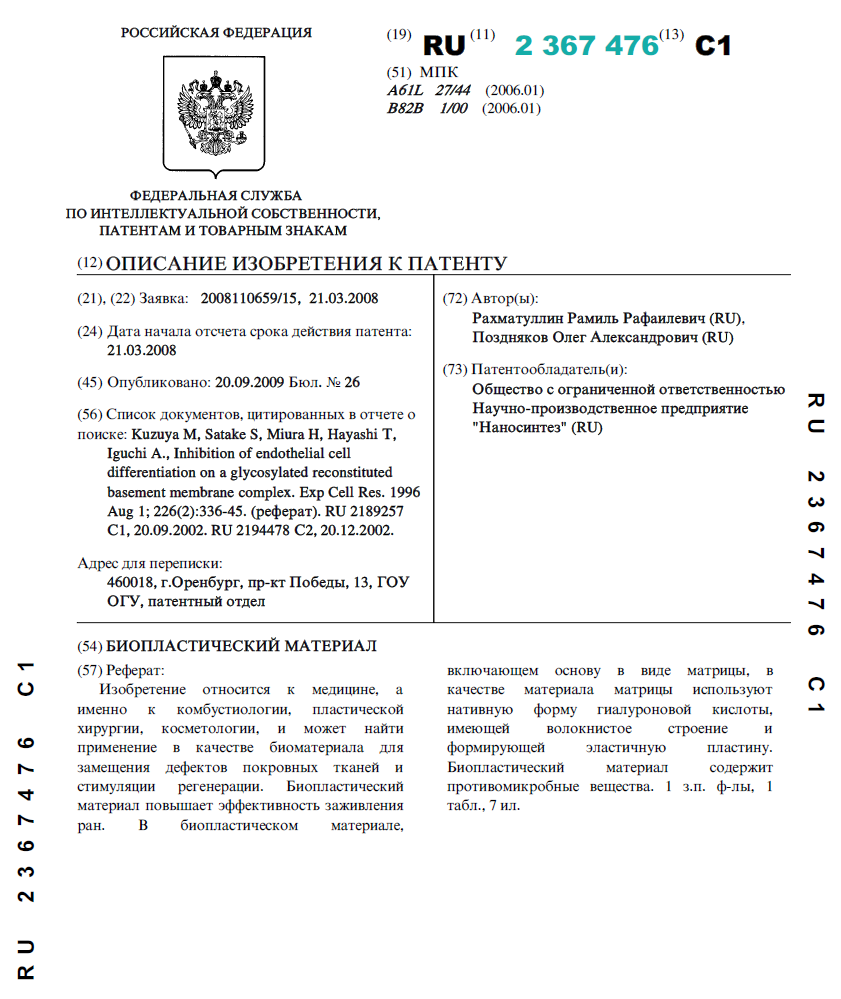 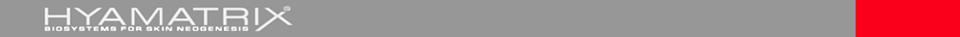 Путь к успеху
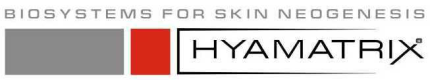 Декабрь 2008 г.

 В лаборатории НПП «Наносинтез»  создан первый промышленный образец биопластического материала HYAMATRIX®,  который впервые был представлен на инновационном конвенте в Санкт – Петербурге.



 Мнение экспертов по биотехнологиям привлекло внимание председателя Правительства РФ В.В. Путина
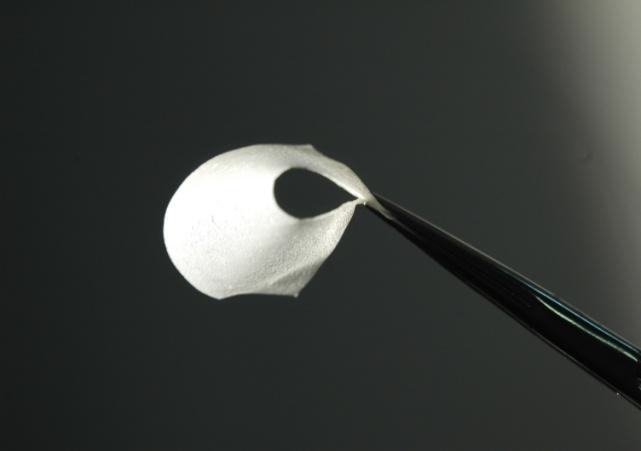 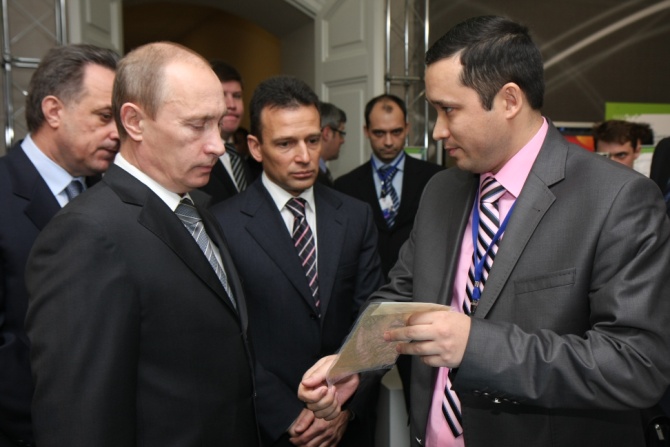 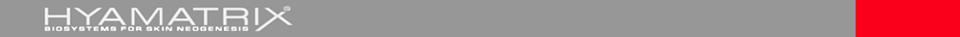 Путь к успеху
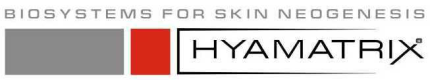 2009 г.

 Биопластический материал HYAMATRIX® – признан лучшим инновационным продуктом 2009 года в области медицины.

 Получен патент на биоматериал.

 Проект получил поддержку Федерального фонда содействия развитию малых форм предпринимательства в научно-технической сфере.
 
 Заключен государственный контракт.
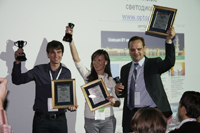 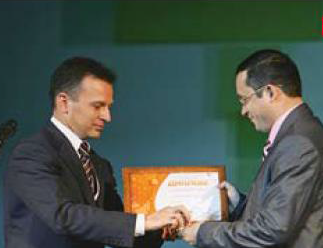 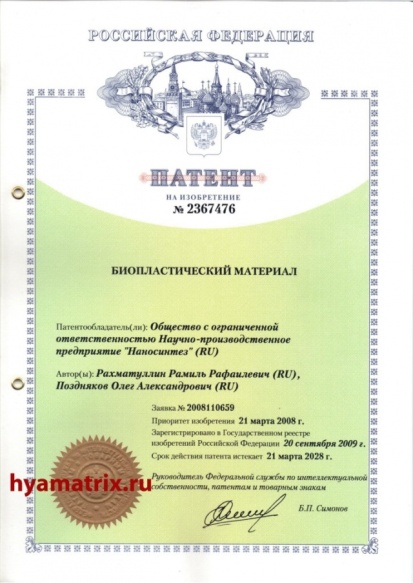 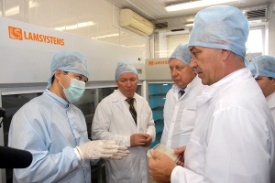 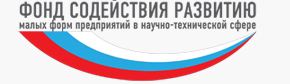 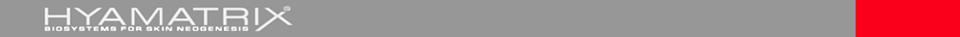 Путь к успеху
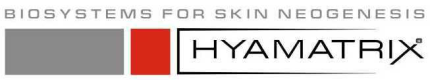 2010 – 2011 г.г.

 Компания принимает участие в качестве экспонента Российской экспозиции на всемирной выставке     EXPO 2010 в Шанхае.

 В состав компании вошел специалист высшего класса в области разработки и производства продуктов для косметологии – Сергей Владимирович Баранов.

 Налажено экспериментальное производство биопластического материала, продуктов для профессиональной косметологии и косметических средств HYAMATRIX®
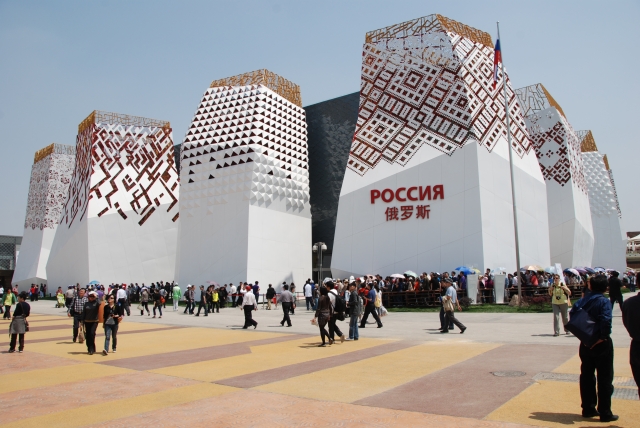 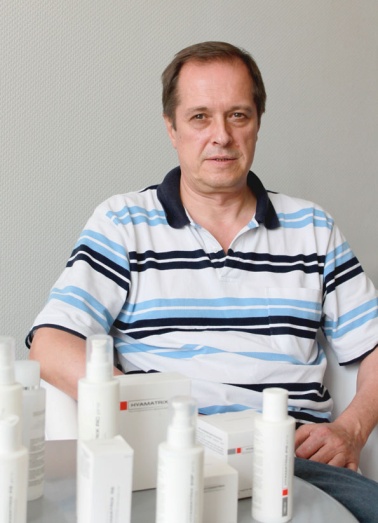 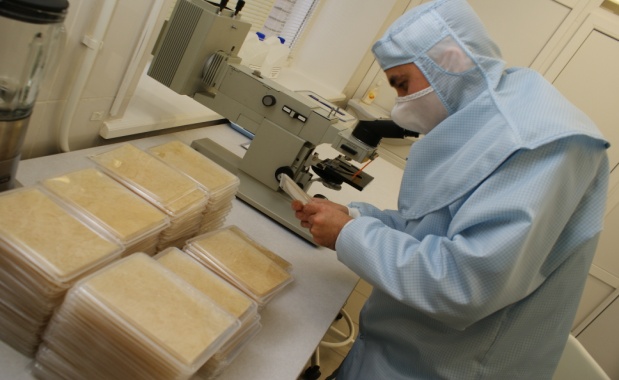 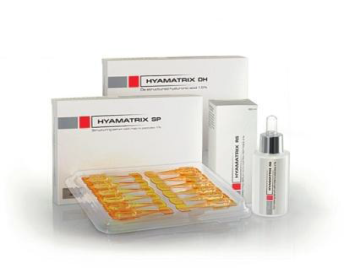 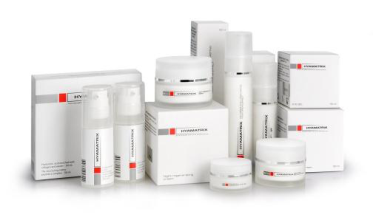 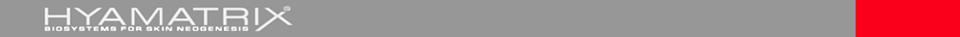 Путь к успеху
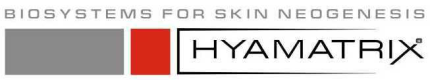 2011– 2012 г.г.

 Косметическая продукция HYAMATRIX® выходит на международный рынок. Заключены крупные контракты на поставки в страны Евросоюза. 
 Компания принимает участие в Международном форуме Imaginenano 2011 (Бильбао, Испания)
 Проект получил Гран-при конкурса Русских инноваций и представлен Президенту РФ в рамках инновационного форума «Селигер 2012».
 Биоматериал стал лауреатом конкурса «100 лучших товаров России»
 На базе НПП «Биогенезис» создана промышленная   площадка для производства продукции HYAMATRIX®
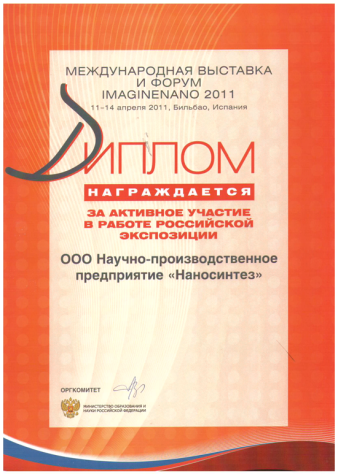 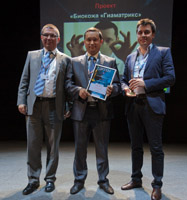 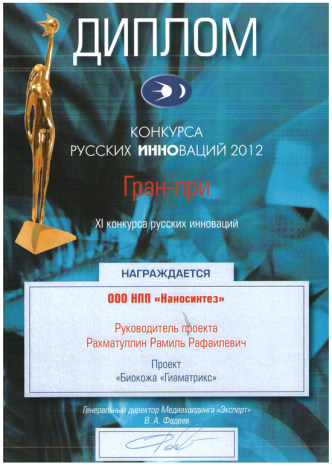 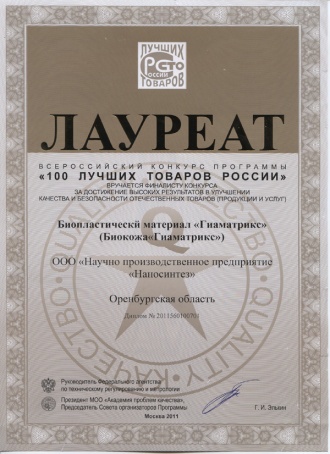 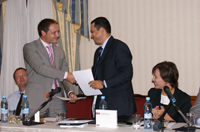 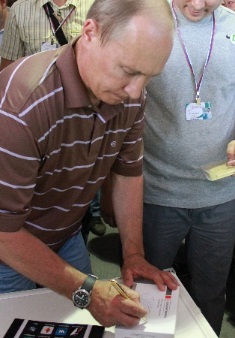 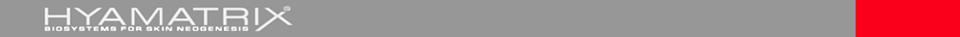 Путь к успеху
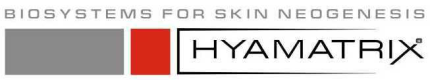 2013 г.

 НПП «Биогенезис» входит в группу компаний «АТЭКО»

 Введены в эксплуатацию новые производственные мощности, позволяющие наладить выпуск продукции в промышленных объемах.

 Внедрены новые технологии, дающие возможность повысить эффективность продукции и расширить ассортимент.

 Разработана и запущена в производство новая серия продуктов для профессиональной косметологии.

 Создана и развивается эффективная система продаж.
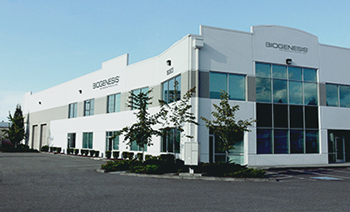 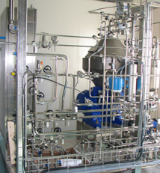 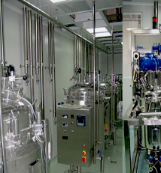 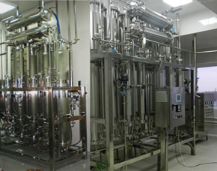 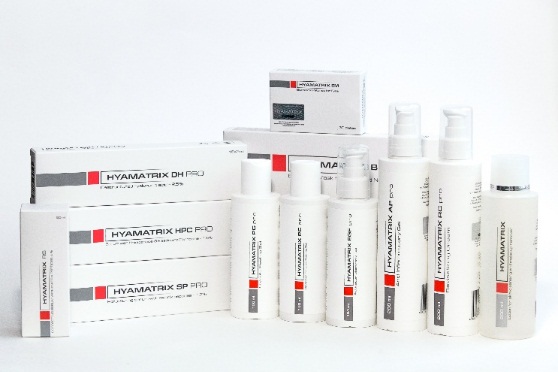 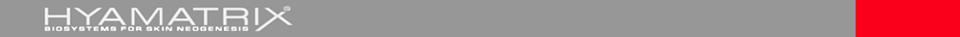 Награды проекта
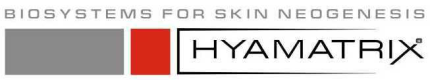 Золотая медаль «Международный салон инноваций и инвестиций» (Москва – 2009)
  Диплом «Инновационный конвент» (Санкт-Петербург 2009) 
  Национальная премия имени В. Зворыкина «Лучший инновационный продукт - 2009»
  Гран-при «III Всероссийский конкурс инновационных технологий» – (Ижевск – 2010)
  Диплом I степени конкурса «Бизнес инновационных технологий» - (Пермь – 2010)
  Экспонент «Всемирная выставка EXPO 2010» - (Шанхай, КНР – 2010)
  Диплом I степени «Всемирная выставка нано технологий» (Бильбао, Испания – 2011)
  Золотая медаль Интершарм «Лучший инновационный продукт» (Москва – 2012)
  Гран-при «Конкурс Русских инноваций» (Москва -2012)
  Золотые медали «Golden Galaxy» и «Innovations for investments» (Вашингтон – 2013)
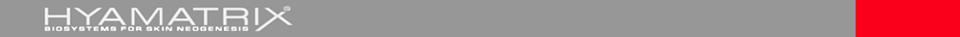 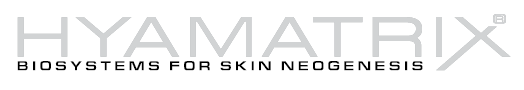 © NPP «BIOGENESIS» 
www.hyamatrix.ru
+7 (495) 215-07-67